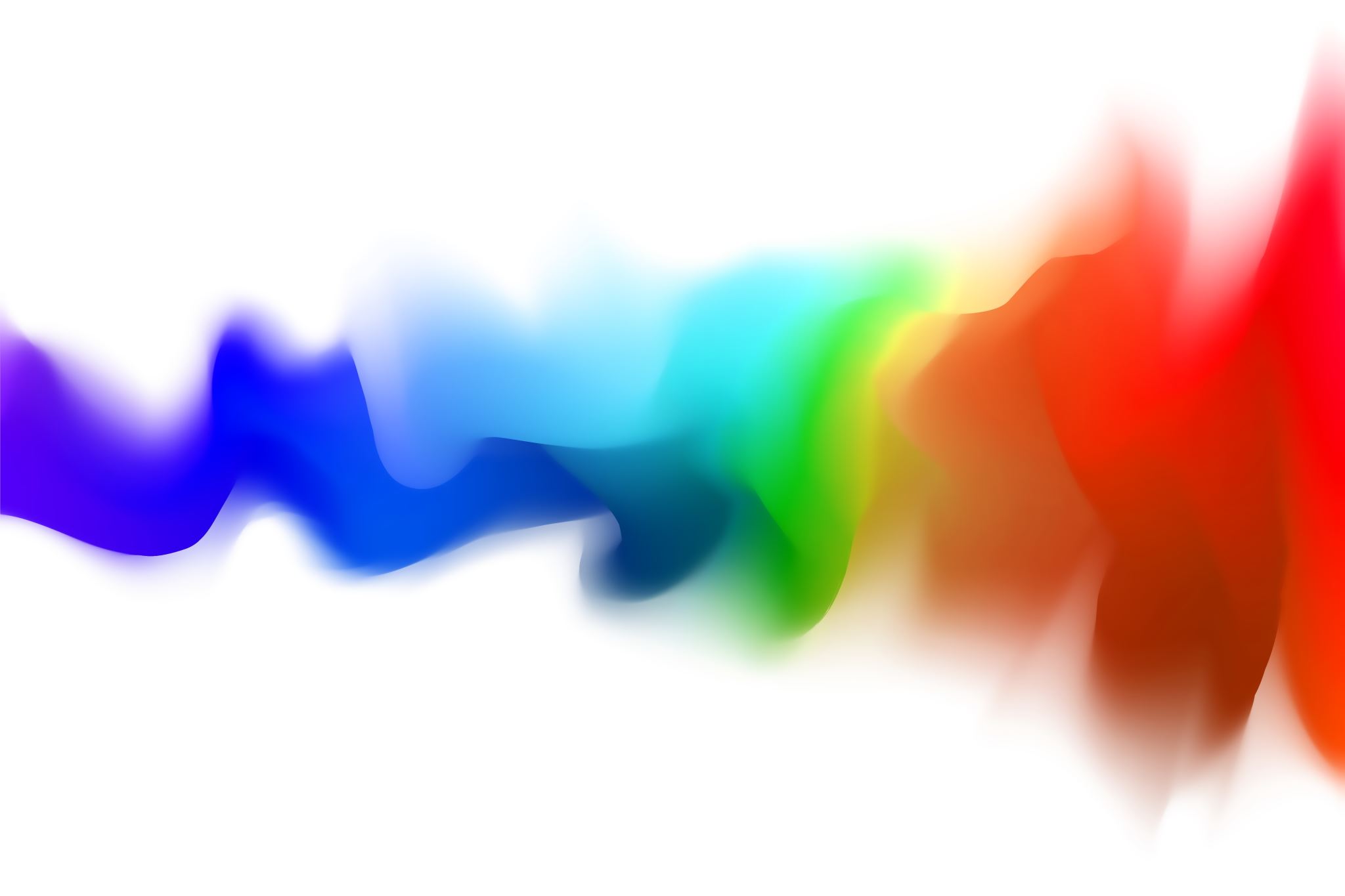 L’administration prophylactique de mélatonine pour la prévention du délirium
Revue systématique de la littérature
Mathilde Simard et Èvelyne Poirier, GMF-U de Maria
Aucun conflit d’intérêt à déclarer
Plan de la présentation
Introduction
PICO
Méthodologie
Résultats
Discussion
Conclusion
Introduction: situation actuelle
Délirium chez > 30 % des personnes âgées hospitalisées
 Conséquences significatives (morbidité/mortalité):
Augmentation des durées d'hospitalisation
Risque accru de déclin fonctionnel et cognitif
Plus grande probabilité d’institutionnalisation
Méthodes non-pharmacologiques nombreuses, peu de méthodes pharmacologiques
Avenue intéressante dans contexte actuel de pénurie de personnel
Introduction: hypothèses
Perturbation du cycle éveil-sommeil : caractéristique clé du délirium
Mélatonine : régulateur du cycle éveil-sommeil
Métabolisme de la mélatonine perturbé en:
Post-opératoire;
Insomnie;
Privation de sommeil;
Séjour USI; etc.
Association possible entre les anomalies de la mélatonine et le délirium
PICO
“Chez les patients hospitalisés, un traitement prophylactique avec de la mélatonine permet-il de diminuer l’incidence du délirium comparé à un placebo? “
P: patients hospitalisés
I: mélatonine
C: placebo
O: incidence du délirium
Méthodologie
Recherche dans base de données MEDLINE (via PubMed) avec mots-clés tels que "mélatonine", "délirium" et "in-patient". 
36 résultats
6 articles retenus
Inclusion: ECR avec placebo et études prospectives réalisés entre 2010 et 2022, dont l'issue primaire était l'incidence du délirium
Exclusion: ECR sans placebo, études utilisant médicaments dérivés de la mélatonine, études portant sur population pédiatrique
Résultats: Étude #1
Résultats: Étude #2
Résultats: Étude #3
Résultats: Étude #4
Résultats: Étude #5
Résultats: Étude #6
Discussion: en général
Forces
Études effectuées dans plusieurs centres, dans des milieux de soins et dans des pays différents (validité externe)
Utilisation répandue de l’échelle CAM/CAM-ICU, un outil validé (validité interne)
Plusieurs devis d’ECR (validité interne, réduction du biais de sélection)
Limites
Nombreux critères d’exclusion (validité externe, puissance)
Plusieurs études portant sur populations de patients avec pathologies spécifiques (validité externe)
Pathologie avec de nombreux facteurs prédisposants/précipitants: ajustement pour ces variables non systématique (validité interne)
Caractère fluctuant du délirium (biais de diagnostic)
Conclusion
Impossible de statuer sur l’efficacité ou non de l’utilisation de la mélatonine pour prévenir les déliriums chez les patients hospitalisés
Validité interne et externe des études supportant son utilisation: insuffisante 
Exposition avec peu d’effets secondaires, sécuritaire
Études futures:
Exposition: diverses doses de mélatonine plutôt que dose standard de 3 mg
Exposition: concentrations plasmatiques de mélatonine plutôt que doses administrées
Contrôle: méthodes usuelles non-pharmacologiques plutôt que placebo
Bibliographie
1. Gouvernement du Québec, (2011). Approche adaptée à la personne âgée en milieu hospitalier, La direction des communications du ministère de la Santé et des Services sociaux du Québec, 17 pages: http://publications.msss.gouv.qc.ca/acrobat/f/documentation/2010/10-830-03.pdf
2. Figueroa-Ramos, Milagros I et al. “Sleep and delirium in ICU patients: a review of mechanisms and manifestations.” Intensive care medicine vol. 35,5 (2009): 781-95. doi:10.1007/s00134-009-1397-4
3. Yin, Bi et al. “Effects of Melatonin for Delirium in Elderly Acute Heart Failure Patients: A Randomized, Single-Center, Double-Blind, and Placebo-Controlled Trial.” The heart surgery forum vol. 25,1 E037-E041. 17 Jan. 2022, doi:10.1532/hsf.4325
4. Ford, Andrew H et al. “The Healthy Heart-Mind Trial: Randomized Controlled Trial of Melatonin for Prevention of Delirium.” Journal of the American Geriatrics Society vol. 68,1 (2020): 112-119. doi:10.1111/jgs.16162
5. Jaiswal, Stuti J et al. “Melatonin and Sleep in Preventing Hospitalized Delirium: A Randomized Clinical Trial.” The American journal of medicine vol. 131,9 (2018): 1110-1117.e4. doi:10.1016/j.amjmed.2018.04.009
6. Al-Aama, Tareef et al. “Melatonin decreases delirium in elderly patients: a randomized, placebo-controlled trial.” International journal of geriatric psychiatry vol. 26,7 (2011): 687-94. doi:10.1002/gps.2582
7. Wibrow, Bradley et al. “Prophylactic melatonin for delirium in intensive care (Pro-MEDIC): a randomized controlled trial.” Intensive care medicine vol. 48,4 (2022): 414-425. doi:10.1007/s00134-022-06638-9
8. de Jonghe, Annemarieke et al. “Effect of melatonin on incidence of delirium among patients with hip fracture: a multicentre, double-blind randomized controlled trial.” CMAJ: Canadian Medical Association journal vol. 186,14 (2014): E547-56. doi:10.1503/cmaj.140495